The Vegetable Song
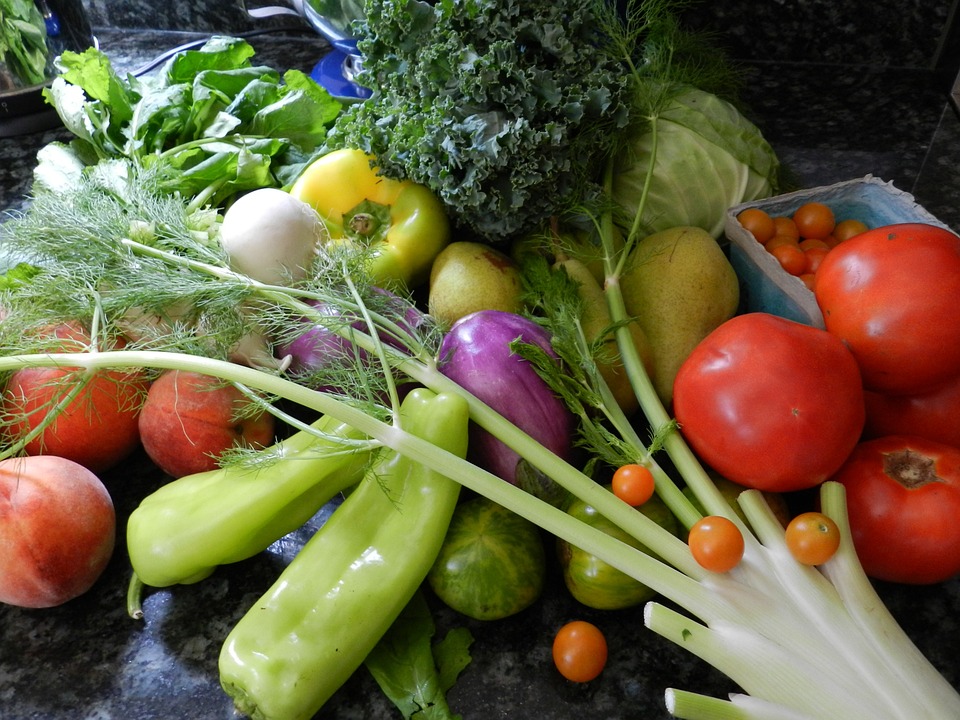 Click to play:
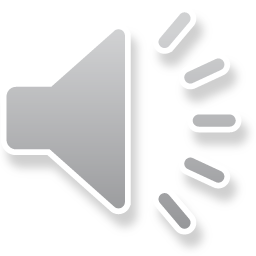